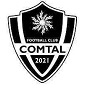 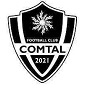 CHALLENGE FRANCIS GUIBERT STADES CHRISTIAN DUMAS& JOSY QUELIN29 MAI 2025
Le FOOTBALL CLUB COMTAL est heureux de vous convier à son tournoi de l'Ascension 2025 qui se déroulera le JEUDI 29 MAI 2025.

Notre souhait est de permettre aux enfants et aux accompagnateurs de partager une belle journée autour du football.
Le tournoi s'adresse aux catégories : 
U7 (nés en 2019 et 2018) 5 joueurs et 3 remplaçants 
 U9 (nés en 2017 et 2016) 5 joueurs et 3 remplaçants
U11 (nés en 2015 et 2014) 8 joueurs et 2 remplaçants
U13 (nés en 2013 et 2012) 8 joueurs et 2 remplaçants

8H30 / Accueil des équipes
                                     9H00 Présentation des équipes 
                                                                                  9H15 / Début des rencontres
                                                                                                                            17H30 / Fin du tournoi
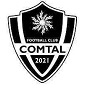 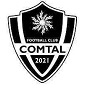 CHALLENGE FRANCIS GUIBERT
Afin de garantir votre participation, veuillez nous retourner le bulletin d'inscription 
       ci-joint accompagné de votre règlement, avant le 
samedi  3 mai 2025.

Les inscriptions seront prises dans l'ordre d'arrivée, dans la limite des places disponibles
 (24 équipes u7/u9 et 16 équipes u11/u13).
Aucune inscription ne sera validée sans règlement.

A réception de votre inscription, une confirmation vous sera transmise par mail accompagnée de la description détaillée du déroulement du tournoi.

 Inscription avec repas obligatoire :
1 équipe U7/U9 : 150€ (10 repas)
1 équipe U11/13 : 170€ (12 repas)
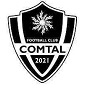 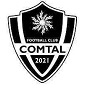 CHALLENGE FRANCIS GUIBERT
BULLETIND'INSCRIPTION
Le club de : .......................................
ENGAGE ... équipe(s) en U7 (5 joueurs / 3 remplaçants)
Coordonnées du responsable de la catégorie NOM :…………………………………………………………………… Tel :..........................................................................
ENGAGE ... équipe(s) en U9 (5 joueurs / 3 remplaçants)
Coordonnées du responsable de la catégorie NOM :…………………………………………………………………… Tel :..........................................................................
ENGAGE ... équipe en U11 (8 joueurs / 2 remplaçants)
Coordonnées du responsable de la catégorie NOM :………………………………………………………………….. Tel :.............................................................................
ENGAGE ... équipe en U13 (8 joueurs / 2 remplaçants)
Coordonnées du responsable de la catégorie NOM : ………………………………………………………………… Tel :…………..................................................................
Je joins mon règlement de .......... € à l'ordre du FC COMTAL
U7/u9 2 équipes et u11/u13 1 équipe.
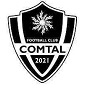 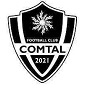 CHALLENGE FRANCIS GUIBERT
RESTAURATION PROPOSEE SUR PLACE
Pour la restauration de votre équipe, nous vous proposons
Une FORMULE REPAS
1 barquette de frites
Avec Saucisse ou merguez
Ou sandwich
1 boisson
1 dessert
Une buvette sera ouverte tout au long du tournoi
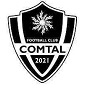 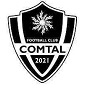 CHALLENGE FRANCIS GUIBERT
INFOS / INSCRIPTIONS
Philippe Touchard
07 70 14 16 07
Inscriptions à retourner avant le
SAMEDI 3 MAI 2025
par mail à l’adresse
fccomtal.tournoi@gmail.com
ou
par courrier à l’adresse
PHILIPPE TOUCHARD
9 BIS RUE DES BARTHETES
12740 SEBAZAC-CONCOURES